與時俱進的郵件平台
解決方案
Presented Chance Yang 2015/10/02
1
Mail2000
V3.5
Mail2000
V4.5
Mail2000
V7.0
2000
2007
2012
2009
2005
2015
Mail2000
V6.0
Mail2000
V3.0
Mail2000
V4.0
2
2000
網路環境逐漸成熟,服務走向網頁化
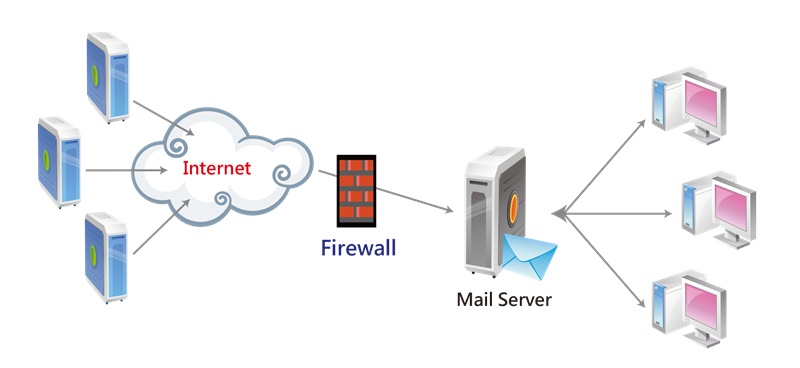 3
2000 Mail2000 V3.0
優良的網頁化使用者介面,每台電腦都是你的訊息平台
系統維持高穩定性及良好效能
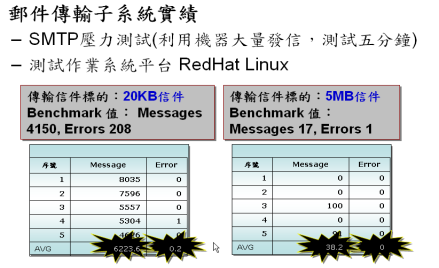 4
2000 Mail2000 V3.0
網頁式的管理者介面
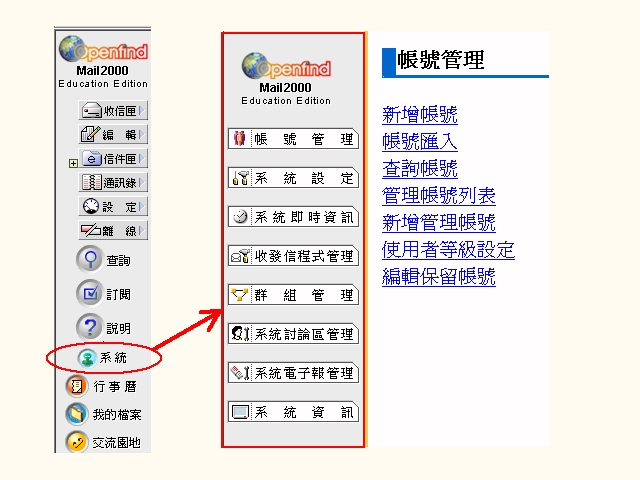 5
2005
病毒隨著信件流傳,PC端防毒機制不夠完善,
導致病毒隨著內部郵件肆虐
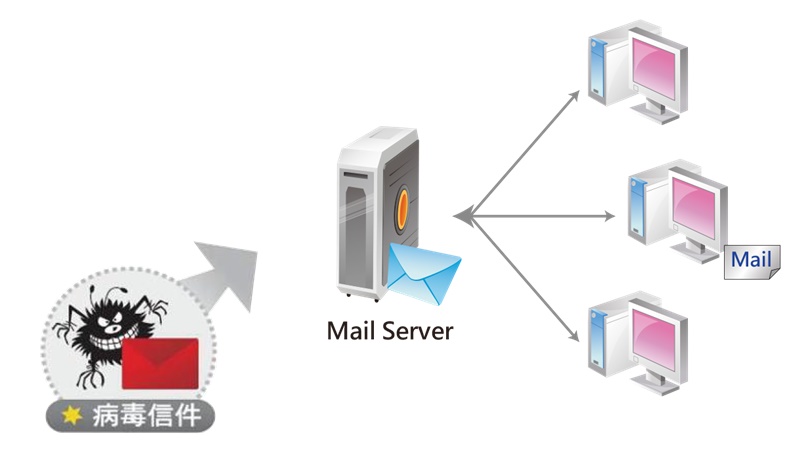 6
2005 Mail2000 V3.5
內嵌式防毒-Sophos   杜絶病毒藉由內部信而流傳
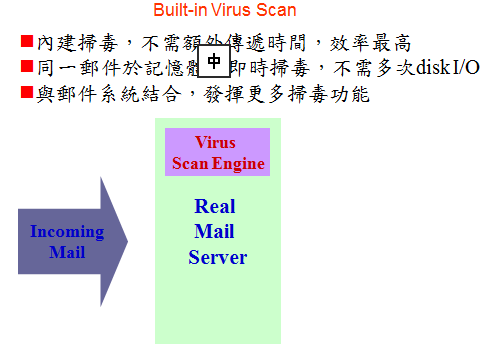 7
2007
偽造寄件者廣告信,垃圾郵件,DOS攻擊
無線網路大量建置,行動裝置起步
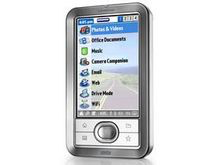 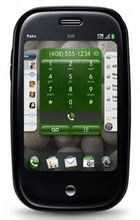 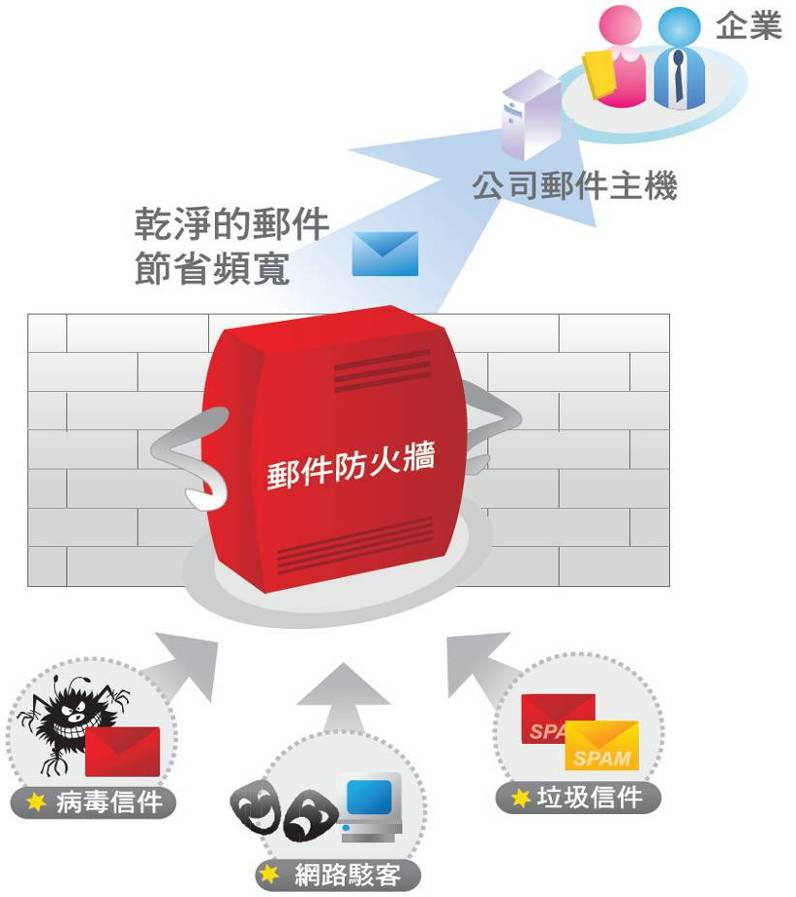 8
2007 Mail2000 V4.0
Anti Spam  smtp, pop3 防Dos攻擊偵測
阻擋攻擊、不正當連線
PDA模組
and sensor
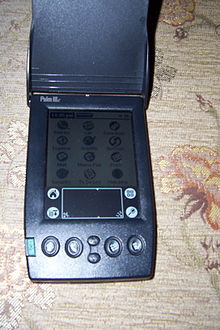 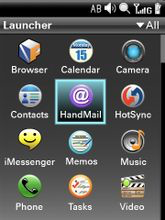 9
2009
惡意郵件,木馬信件,竊取密碼,帳密入侵
利用郵件主機大量寄發信件
社交工程演練
行動網路興盛,行動設備普及   行動化
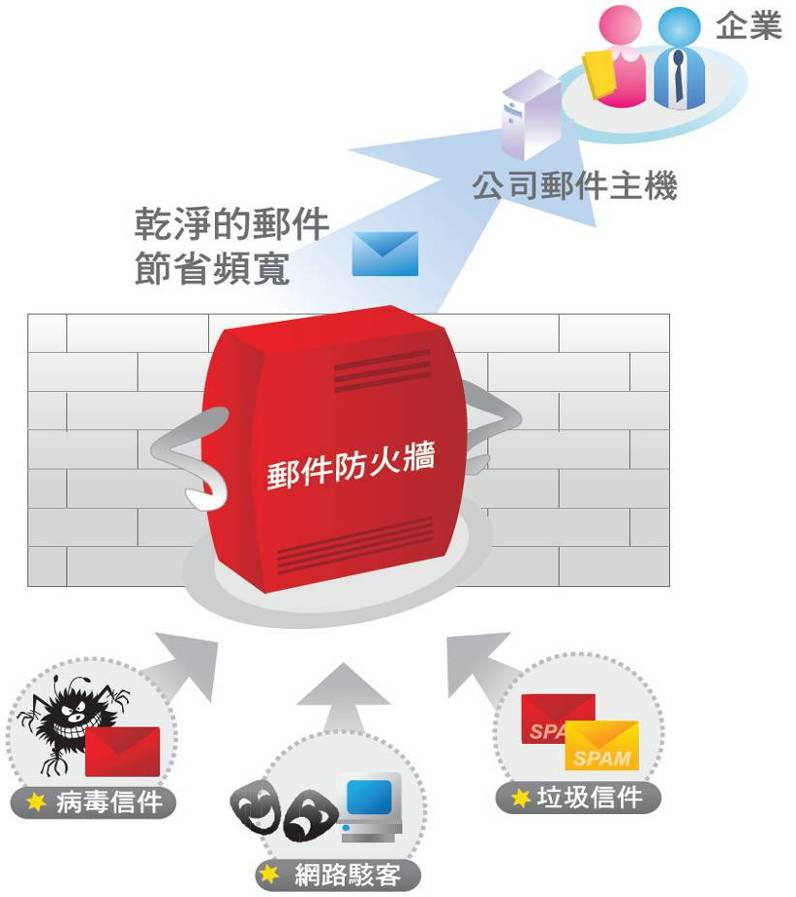 10
2009 Mail2000 V4.5
密碼管理策略設定
大量寄信偵測
純文字編輯
阻擋連結的圖片
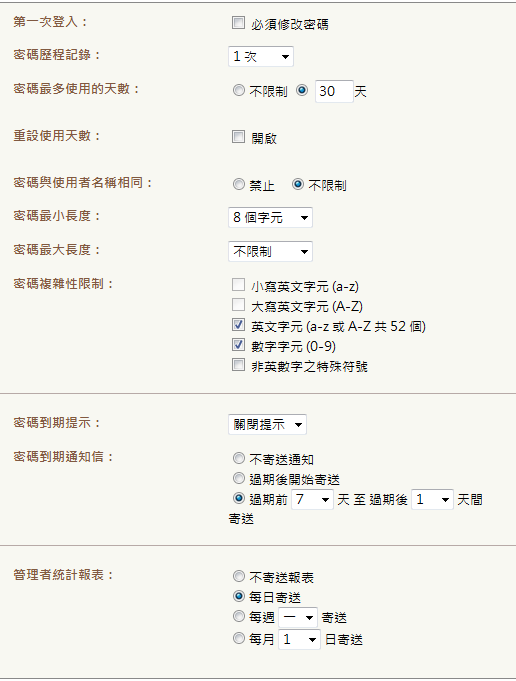 11
2009 Mail2000 V4.5
行動化-Smartphone模組
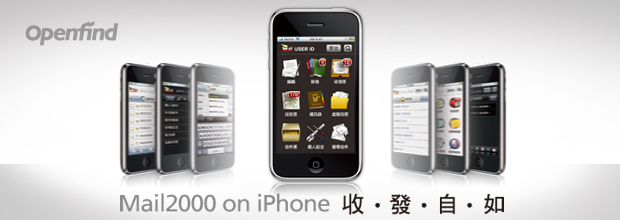 12
2012
個人資料保護法
網路世界的變革 IPv6
登入機器人Try帳號密碼
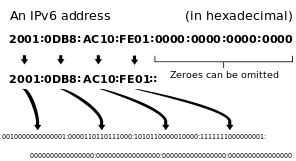 13
2012  Mail2000 V6.0
個資偵測模組
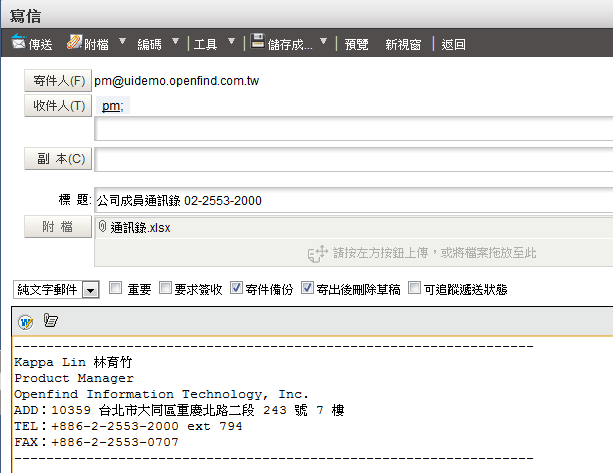 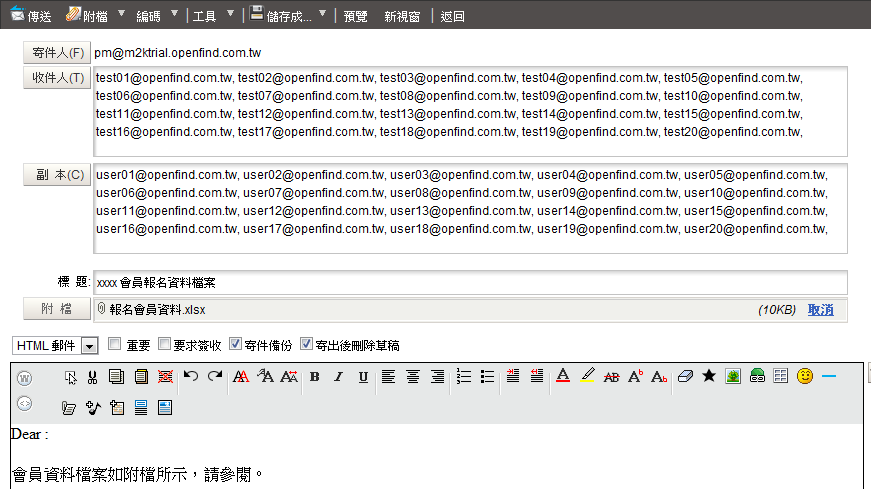 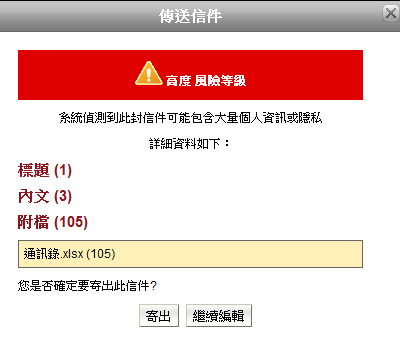 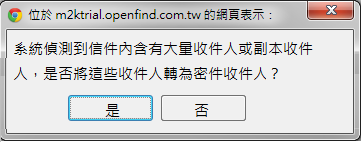 14
2012 Mail2000 V6.0
系統支援IPv6網路環境運行
隨機碼驗證
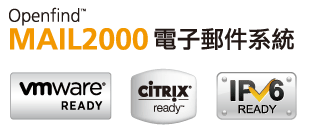 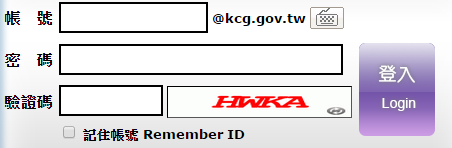 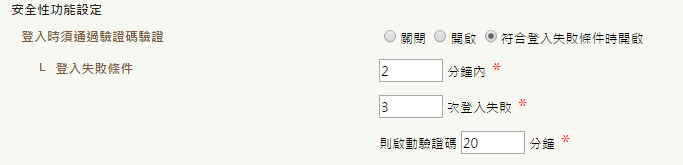 15
2012 Mail2000 V6.0
主動防護
   異常登入警示
   弱密碼分析
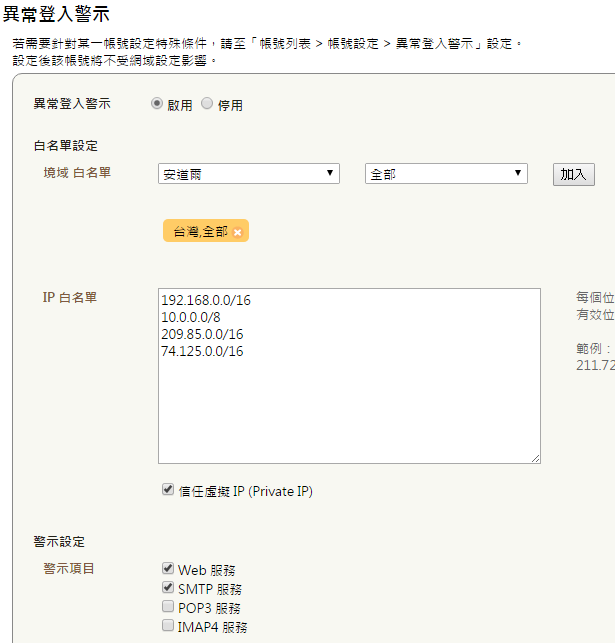 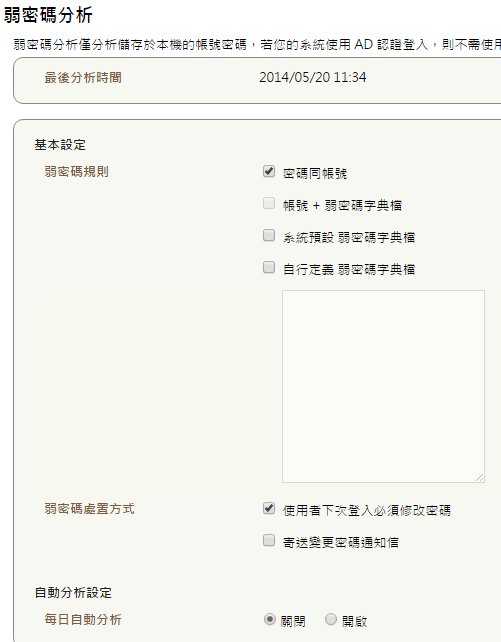 16
2015
Mail2000 V7.0
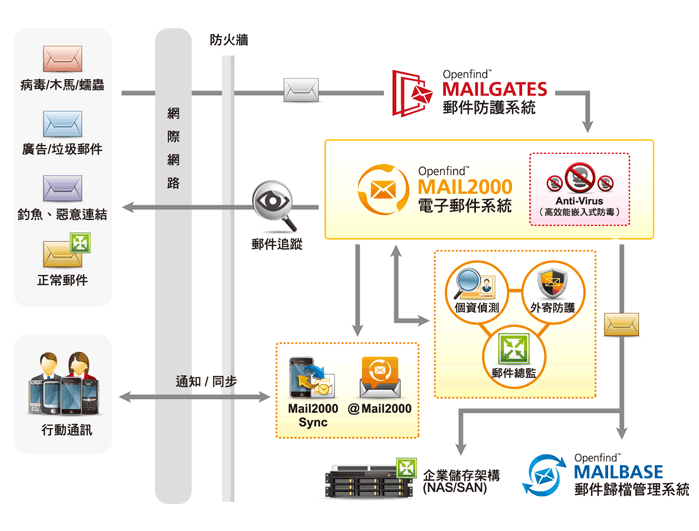 17
Thank You for Your Attention .
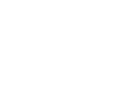 18